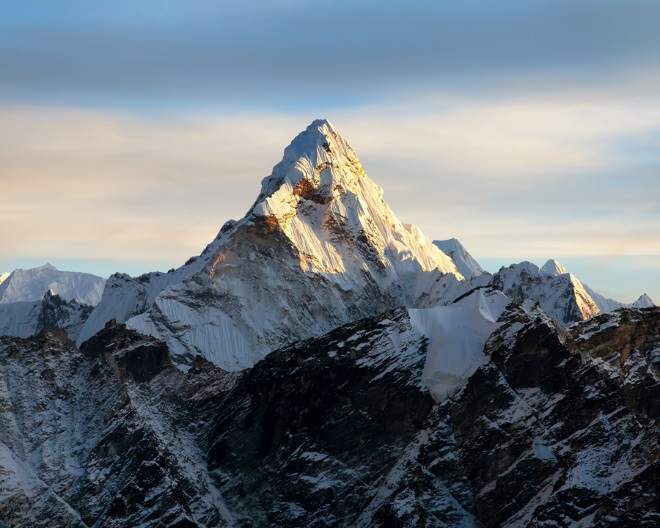 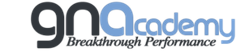 Real Accountability
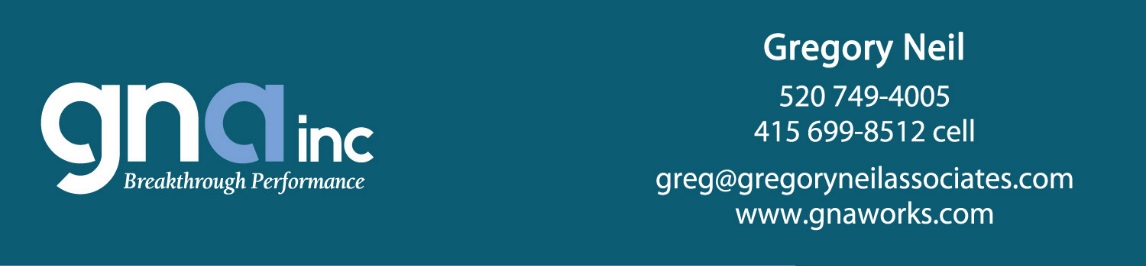 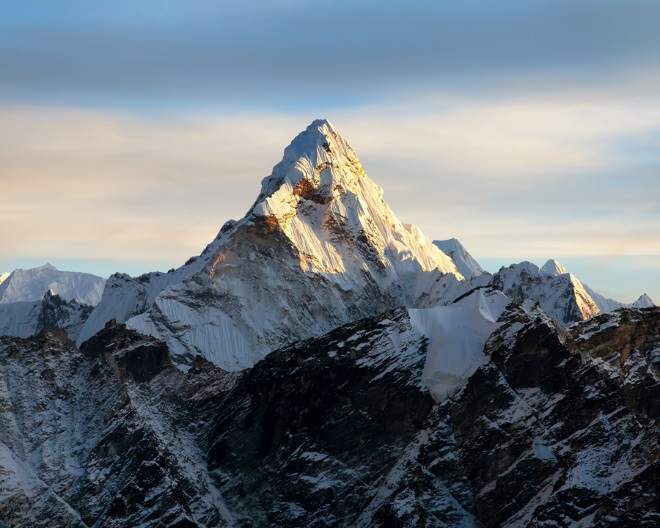 Agenda
1
Define Accountability
2
Design Metrics
3
Construct Reports
4
Prepare Weekly Meeting Agenda
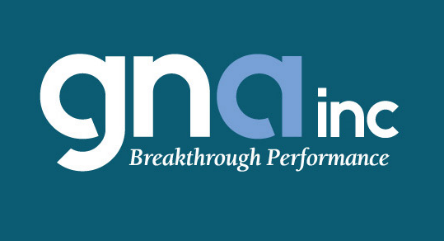 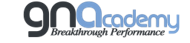 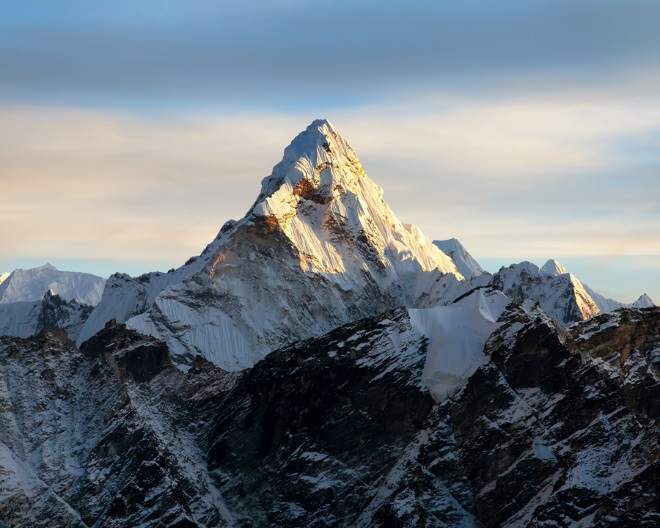 Learning Objectives
Learn the purpose, power, and effectiveness of report design.

Discover the significant importance of weekly reporting. 

Use reporting for acknowledgements to support morale and job satisfaction – key for discretionary effort.  

Discover how to use reporting to support transparency and why that's critically important for success at all levels. 

Learn how effective reporting accelerates performance results.
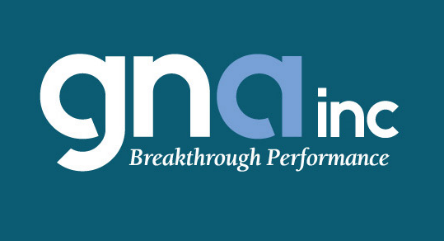 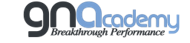 7 Steps to Power Academy
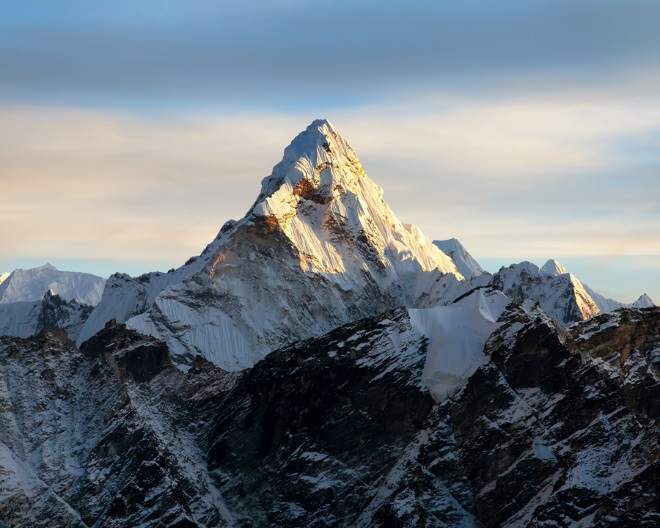 Key Terms
Transparency – The ability to see the facts easily, simply and quickly. 

Reporting – give a spoken or written account of something that one has observed, heard, done, or investigated.

Results – a consequence, effect, or outcome of something.
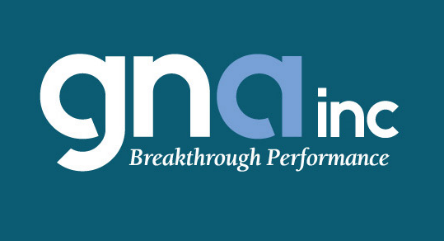 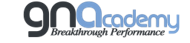 7 Steps to Power Academy
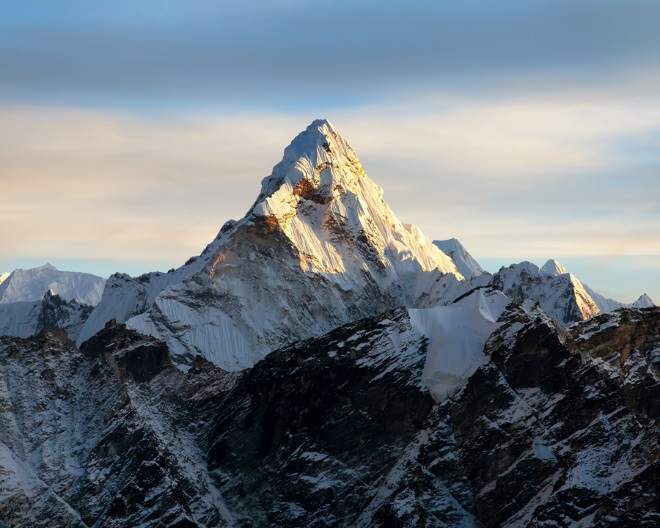 Construct Reports - Define
REPORT - Definition
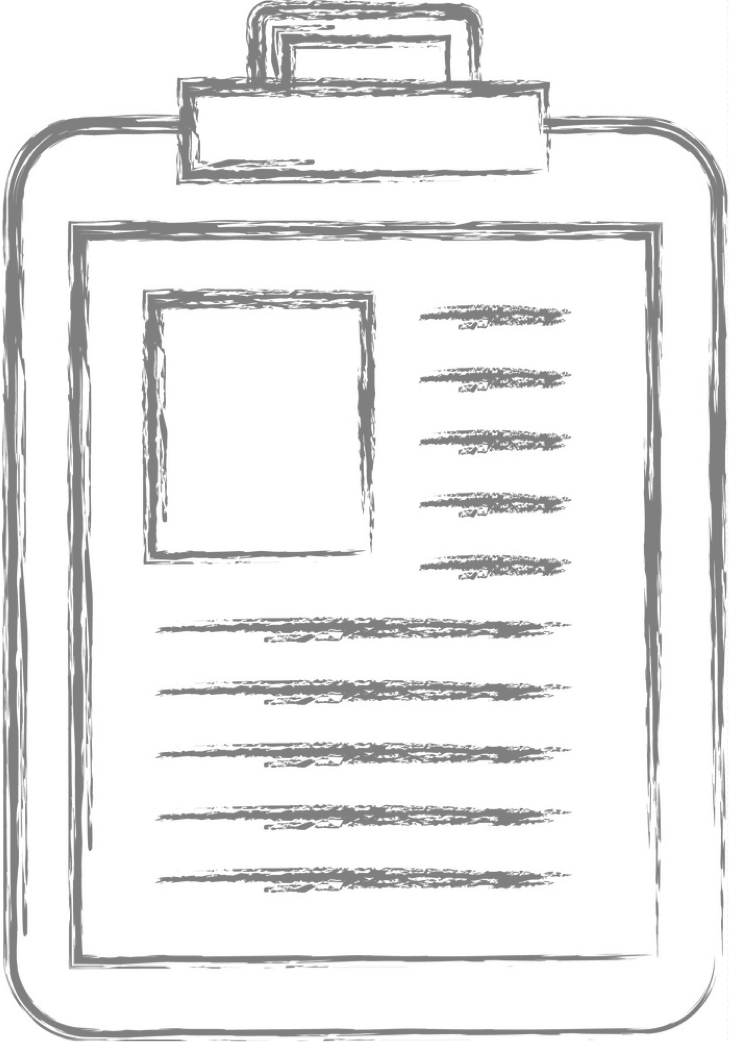 A written and verbal account of facts 
inside each person's accountabilities. 

Just the facts…

Simple, easy, gotta get it in 3 seconds

Otherwise we get into information overload
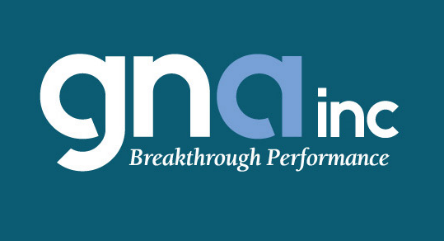 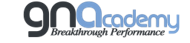 7 Steps to Power Academy
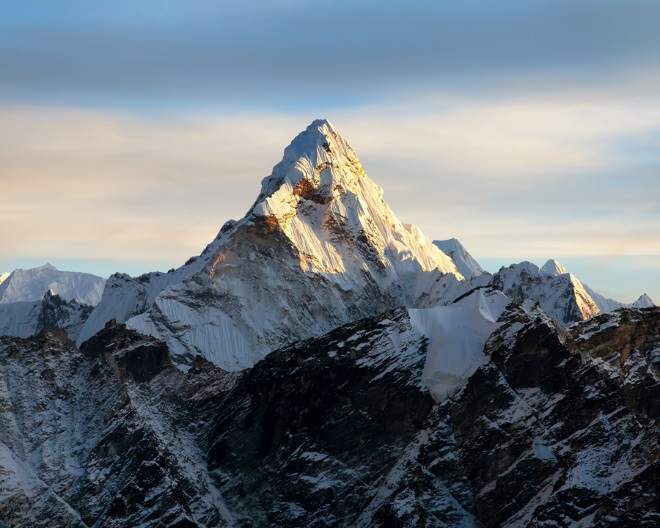 Construct Reports - Define
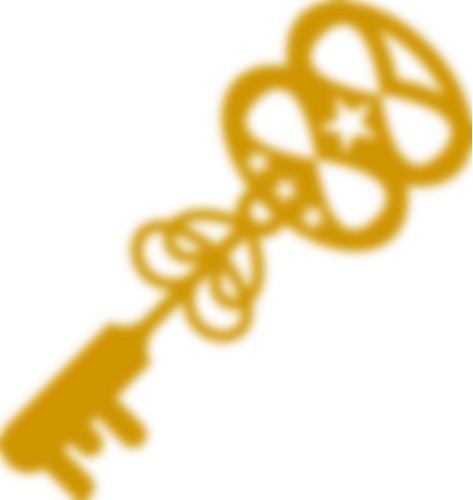 Transparency is the Key to Reports
Keep it really VISIBLE, so we can see it fast and easy
No Busy Spreadsheets

Keep it SIMPLE so we get it fast - PROMISE and RESULT

Have 3 months in TIME so we can SEE monthly trends. 

When the team can see everything vitally important
	they are EMPOWERED to take right actions.
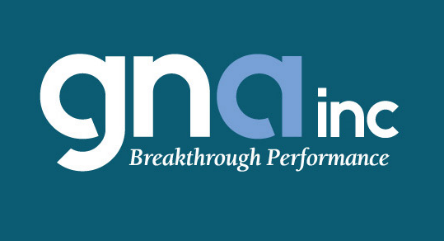 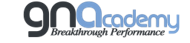 7 Steps to Power Academy
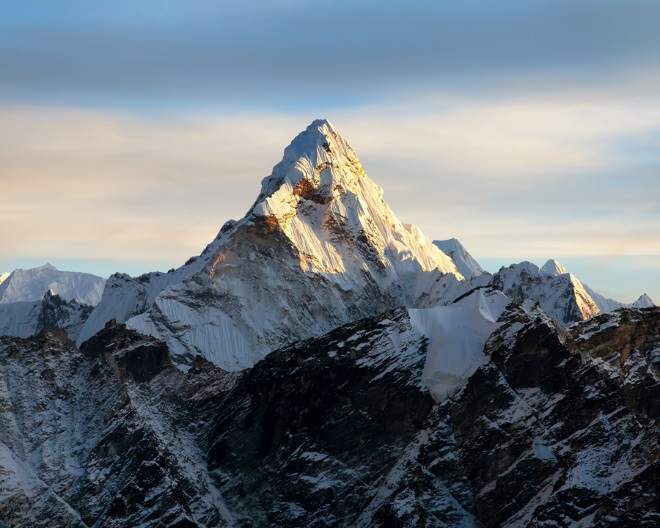 Construct Reports - Define
Everyone's a leader
Great Reporting not only presents up to date, factual, accurate information, 

It also uses historical, current, and trending facts to empower the whole team to see exactly where they are today, will be tomorrow, plan, solve problems, 
and 
DRIVE towards SUCCESS
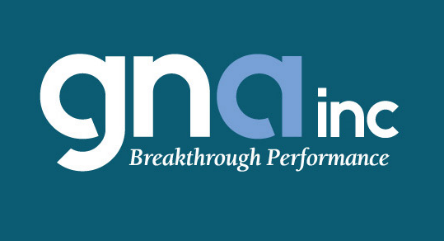 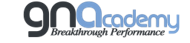 7 Steps to Power Academy
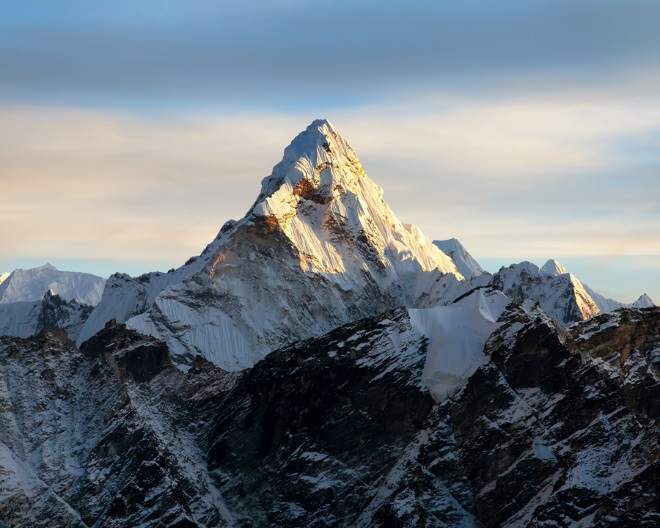 Construct Reports - Misunderstandings
Everyone's a leader…
Reporting is one of the simple things; so easy and so capable of making 
a HUGE difference, IF you use it correctly. 

Keep in mind….putting a massive amount of information on a page, 
 
Can create information overload and put people to sleep.
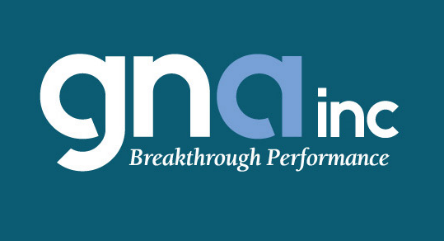 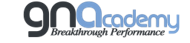 7 Steps to Power Academy
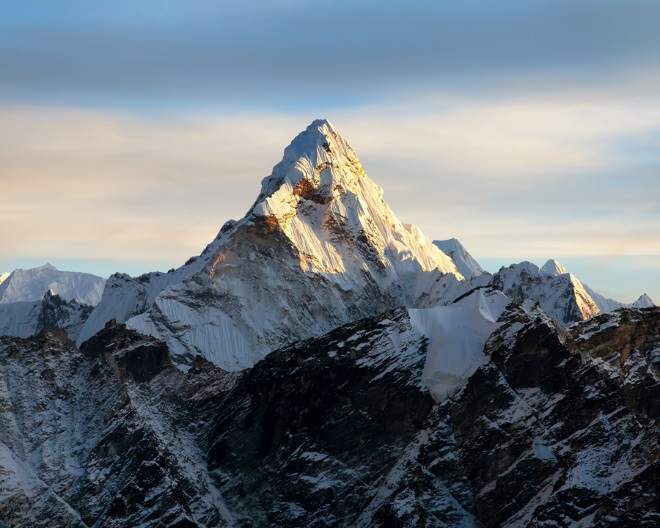 Construct Reports - Misunderstandings
Everyone makes a difference…
Whether it be management of others, any leadership position, 
or any position that PREPARES a report. 

Each person can present information in a way that actually contributes to 
the whole company’s growth and PROFITABILTY. 

That is right…every person can actually make a difference in contributing to the WHOLE company.
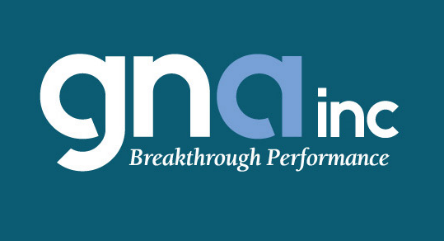 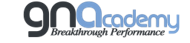 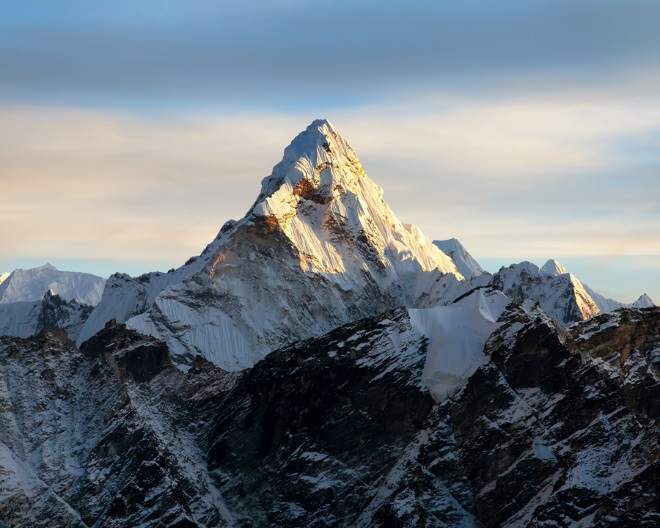 Construct Reports - Breakdowns
Our Challenge…
The MISTAKE really good employees make is in thinking that their job 
is just this one little part, and not connected nor impacting every 
single person in the COMPANY.
	
The truth is, we’re all in this together, every single person makes a difference, and LEADERSHIP can happen from ANYONE 
and ANYWHERE.
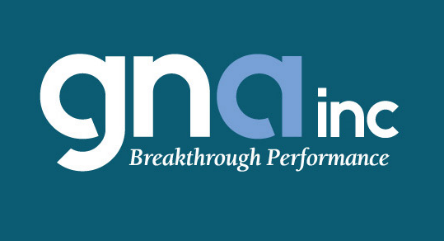 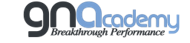 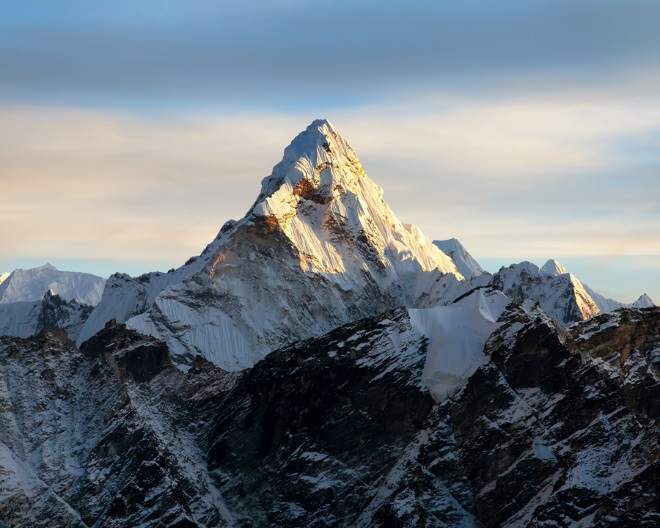 Construct Reports - Breakthroughs
Our reporting tools are one simple, fast, easy way to make a 
HUGE difference that hold all employees accountable to themselves and drives us all to SUCCESS.

Let's take a look and see what this could look like…
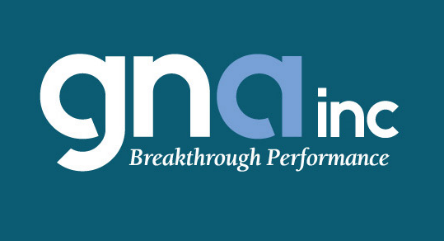 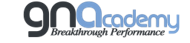 7 Steps to Power Academy
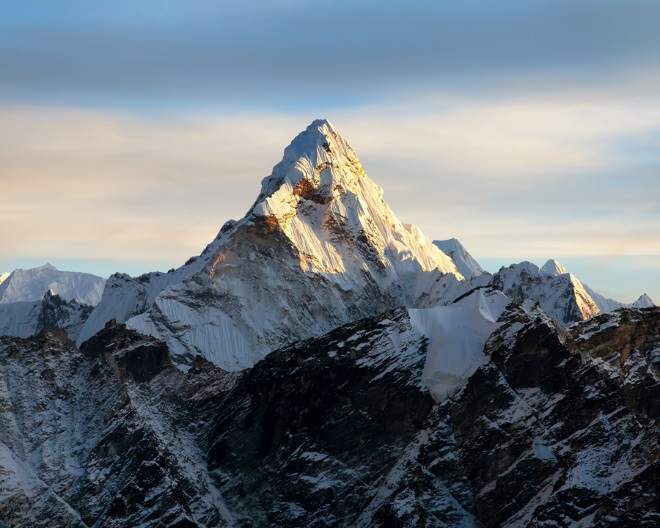 Construct Reports - Breakthroughs
Real Power lives in their Speaking
Give ‘em a VOICE  and a seat at the table.
And you give them POWER to do their job.

Reporting adds ACCELERATION to Performance. 
It brings FOCUS to each ACCOUNTABILITY.

The act of reporting increases RETENTION and learning.
It seriously EMPOWERS team and peer participation.
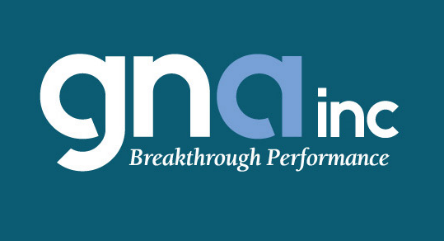 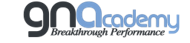 7 Steps to Power Academy
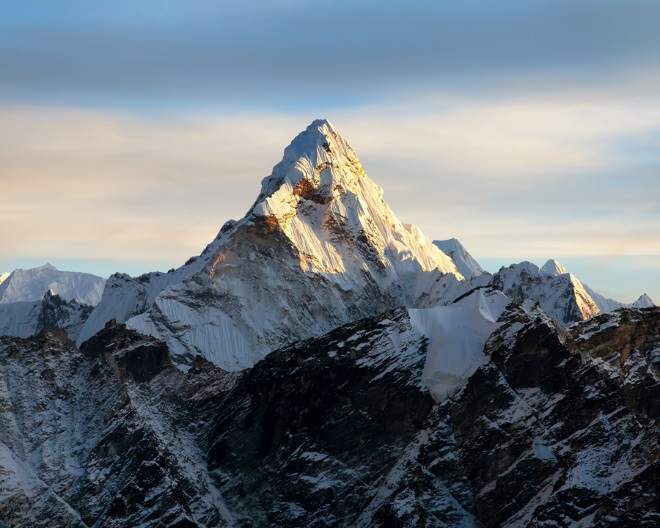 Reconstruction Production Report Samples
7 Steps to Power Academy
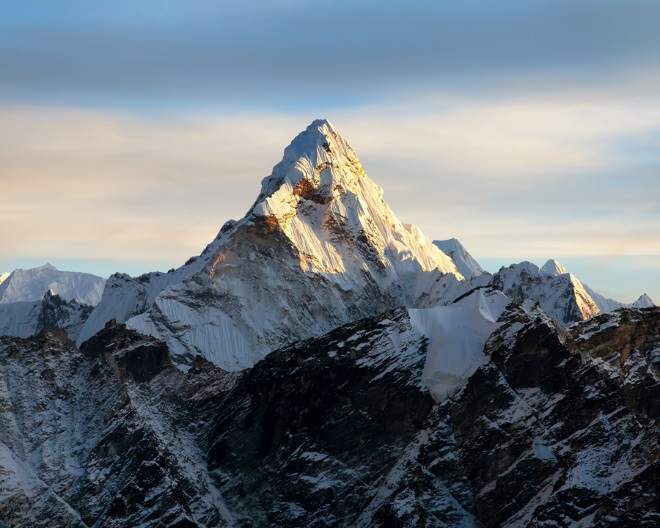 Construct Reports
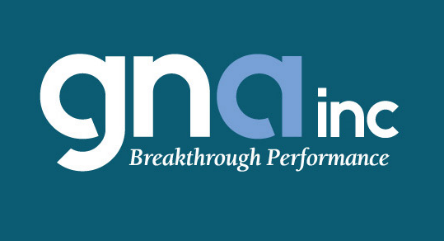 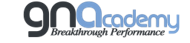 7 Steps to Power Academy
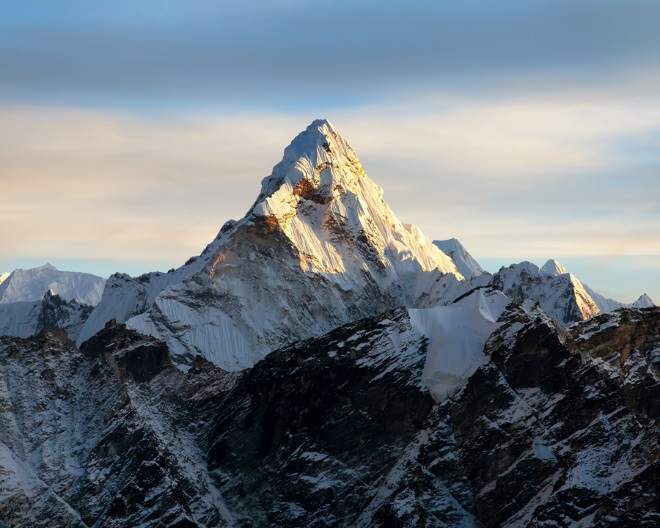 Construct Reports Project Manager
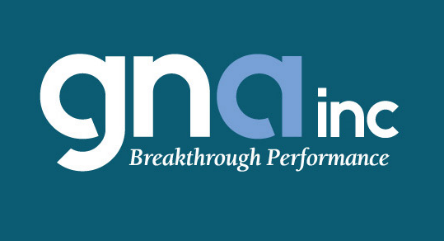 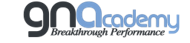 7 Steps to Power Academy
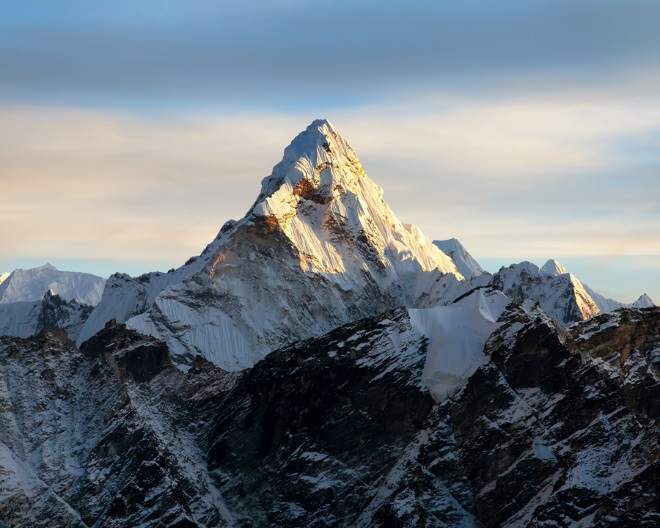 Construct Reports Project Manager Team Comparison
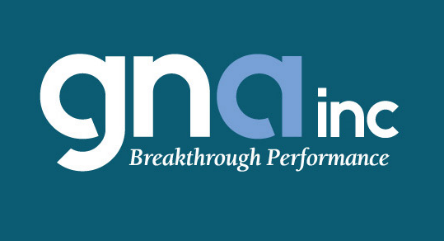 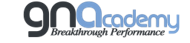 7 Steps to Power Academy
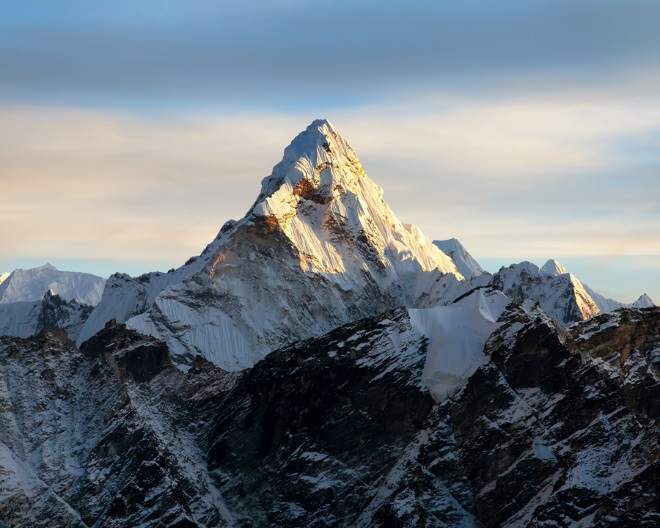 Construct Reports Project Manager
May 24, 2021
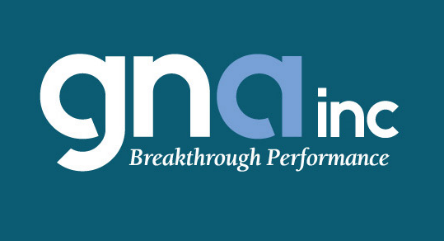 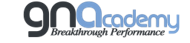 7 Steps to Power Academy
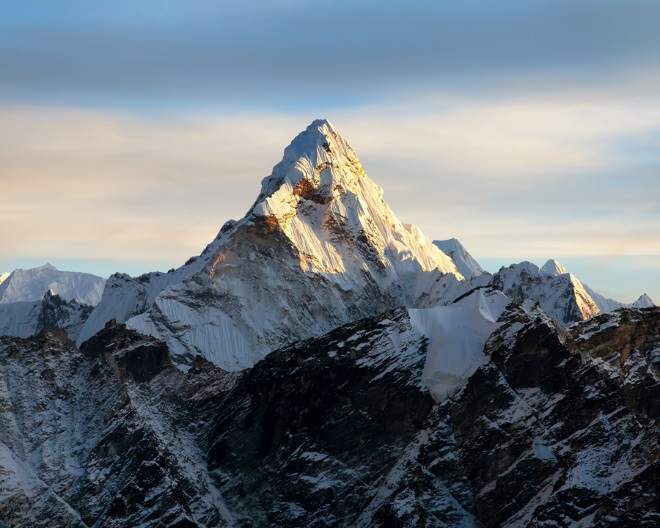 Construct Reports Project Manager
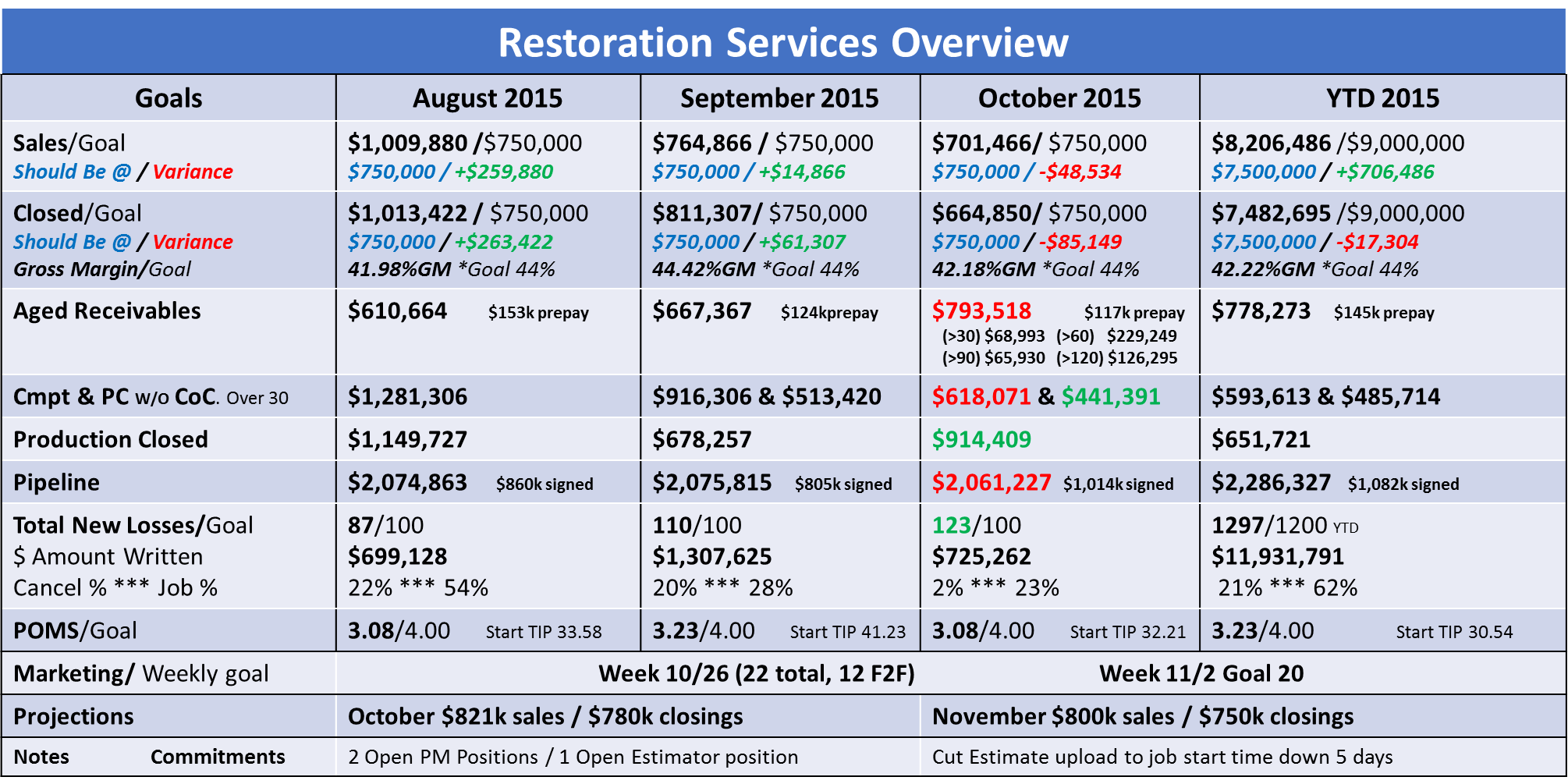 May 24, 2021
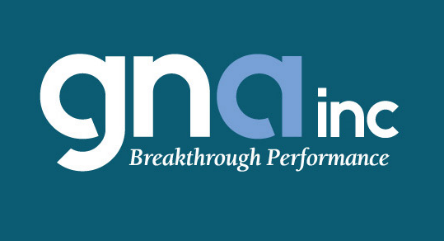 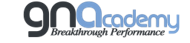 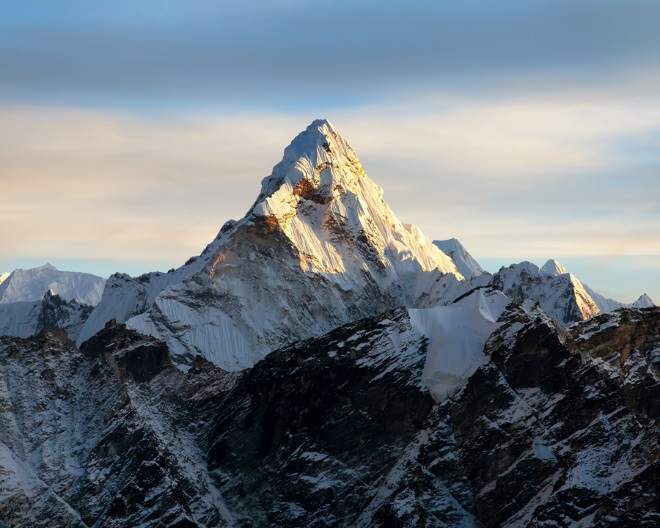 Construct Reports Project Manager
Production Team Overview for 2 Locations
Note:  Ratio of WIP to number of projects to actual completion and target completion
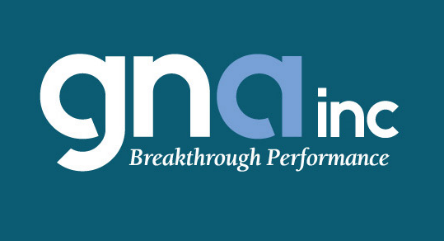 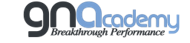 7 Steps to Power Academy
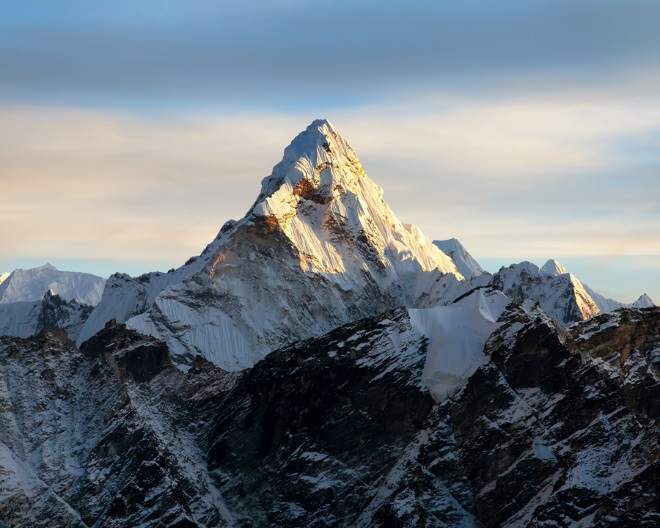 Construct Reports Produced GP$
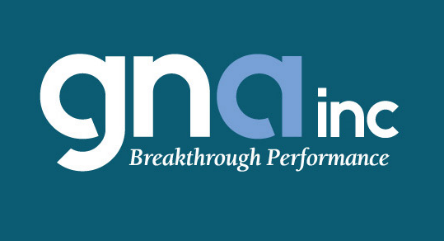 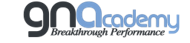 7 Steps to Power Academy
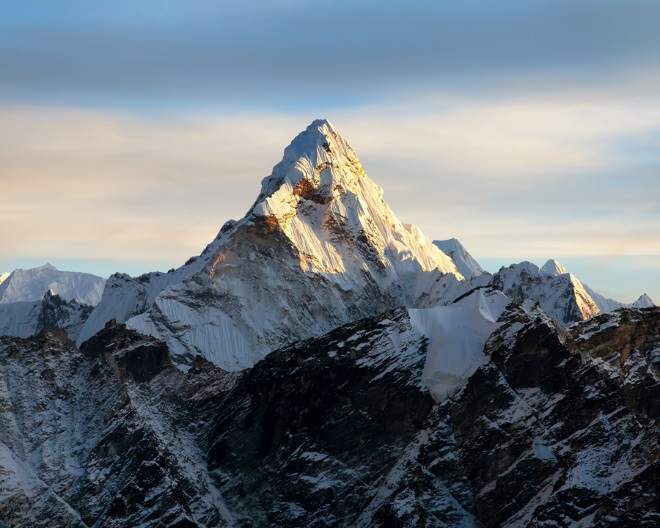 Emergency Service/ Contents Report Samples
7 Steps to Power Academy
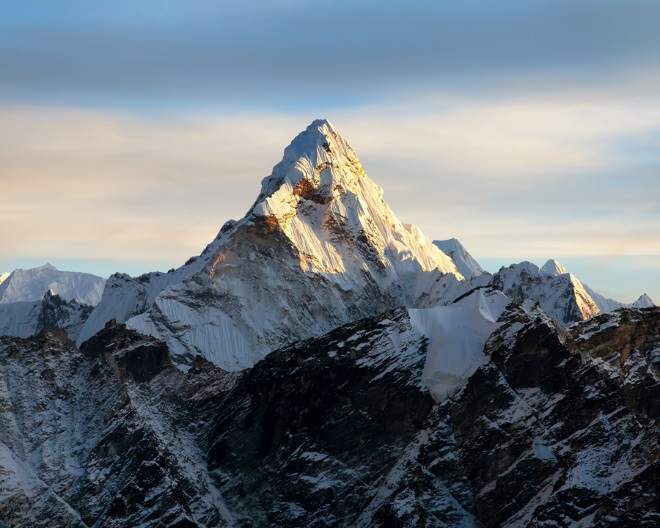 Construct Reports EMS Contents
October Forecast
Vault Count
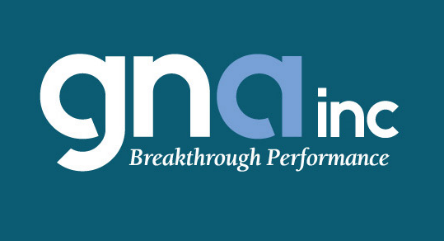 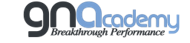 7 Steps to Power Academy
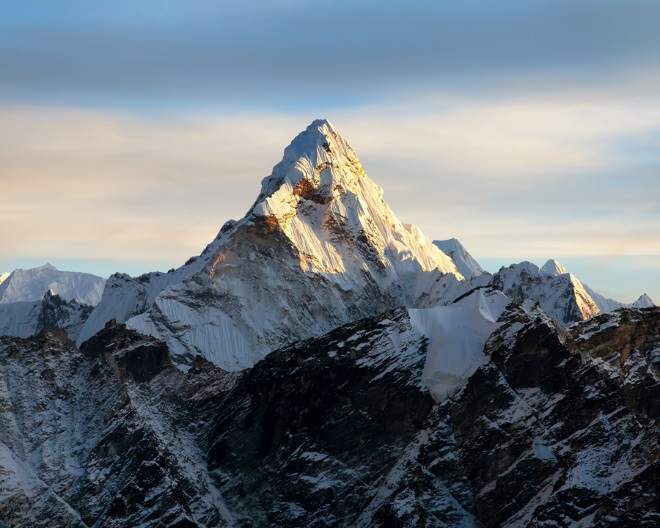 Construct Reports EMS Weekly Summary
October Forecast
Marketing Activities
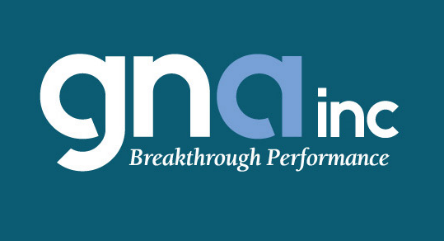 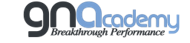 7 Steps to Power Academy
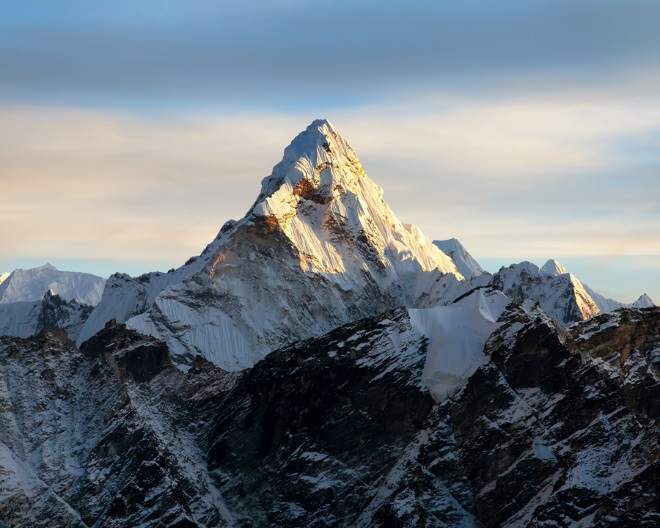 Coordinator Report Samples
7 Steps to Power Academy
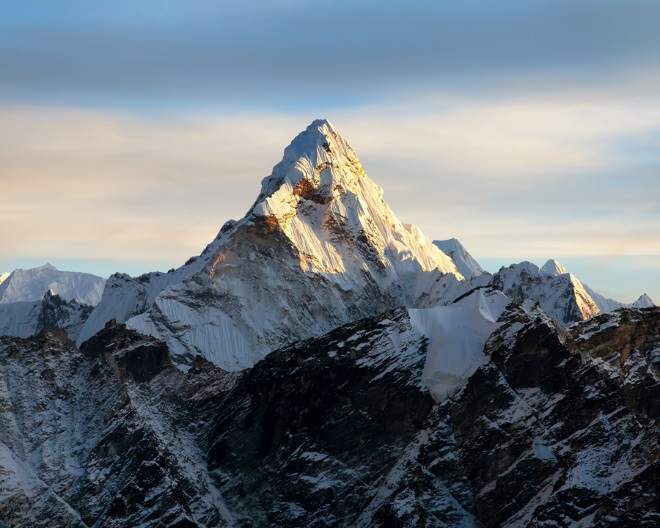 Construct Reports
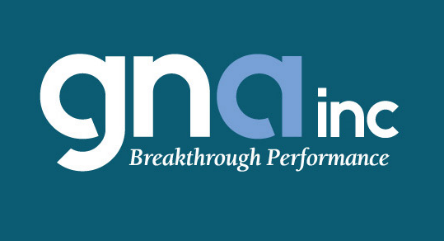 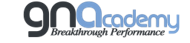 7 Steps to Power Academy
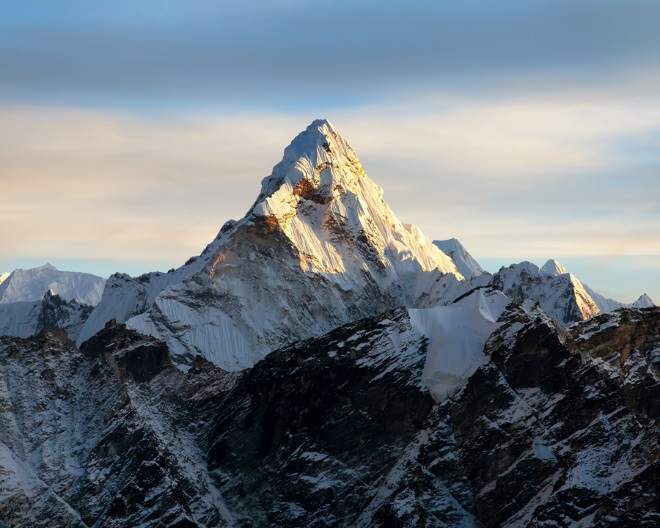 Construct Reports Coordinator Report
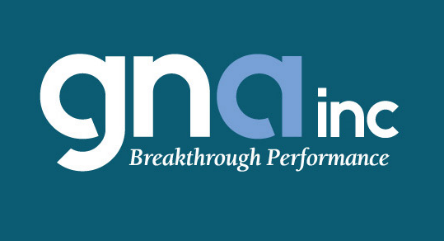 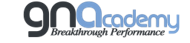 7 Steps to Power Academy
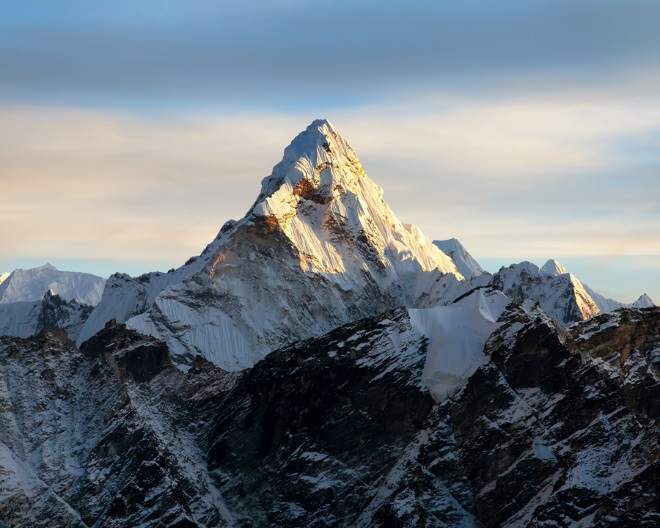 Marketing/ Customer Service Report Samples
7 Steps to Power Academy
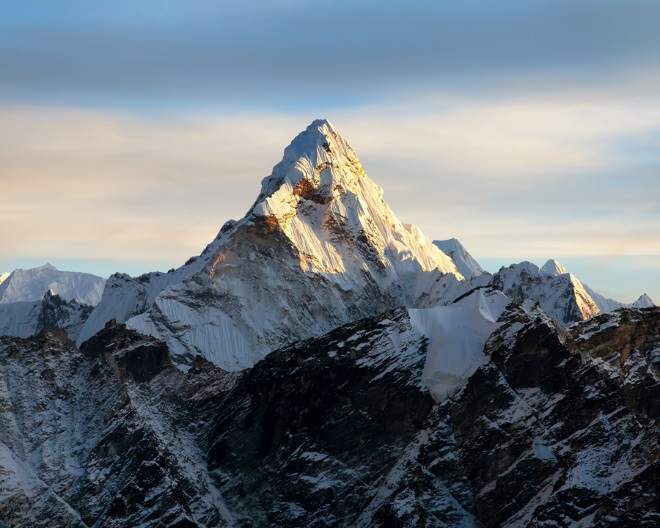 Construct Reports Marketing Overview April 2019
Quarterly Goal:  
Contact  Distribution – best fit  (Agents  and adjusters)
Agent Market Segmentation (Trisha)
Adjuster Relationship Commitment (David and Scott and their teams)
Niche Evaluation: Realtor and Home Inspectors (Harris) and Plumbers (Stan)

Coming Up:                                                        Focus:    
HomeAid Golf Tournament  Oct 9th             Builders & Outreach
Con-Con Global Day of Service  Oct 10th     Community Outreach
Agent CE Class – Fire  October 15th              Agents
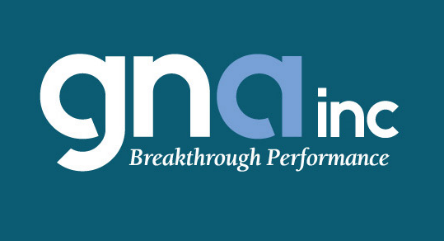 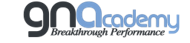 7 Steps to Power Academy
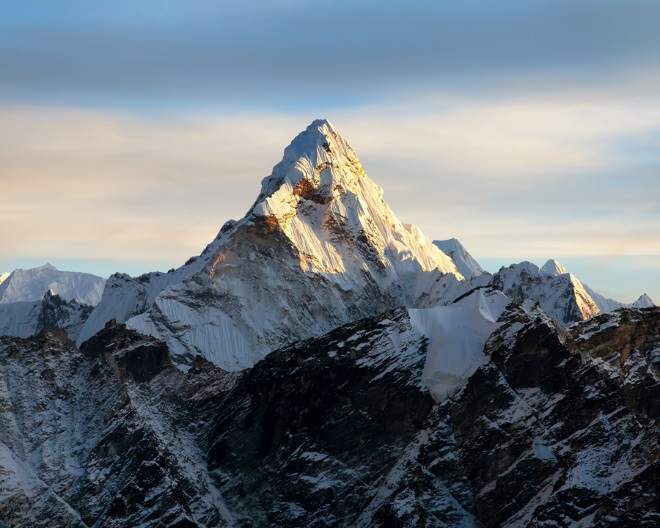 Construct Reports Marketing
Classifications
Current A’s = 78           7-day A’s = 10
Current B’s =  27     
Current C1’s =  4                                       	*     	Trending stable
CE Class – Ethics      Nov 5

PLRB   - Lg Loss Convention David, Burton, Todd                      			          Oct 28-30
Long and Foster – Presentation – Harris and Alex 
	Nov 3rd
Recognition: Alex P for her professionalism
Challenge  - Training for Success 
	Marketing with Intention
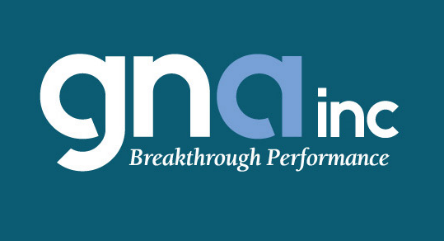 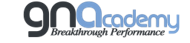 7 Steps to Power Academy
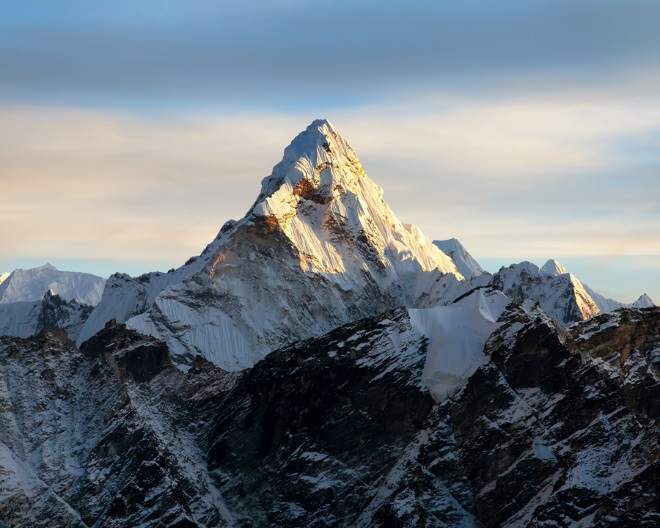 Construct Reports
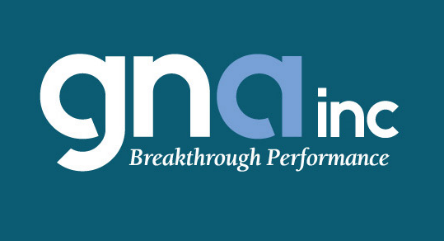 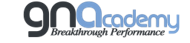 7 Steps to Power Academy
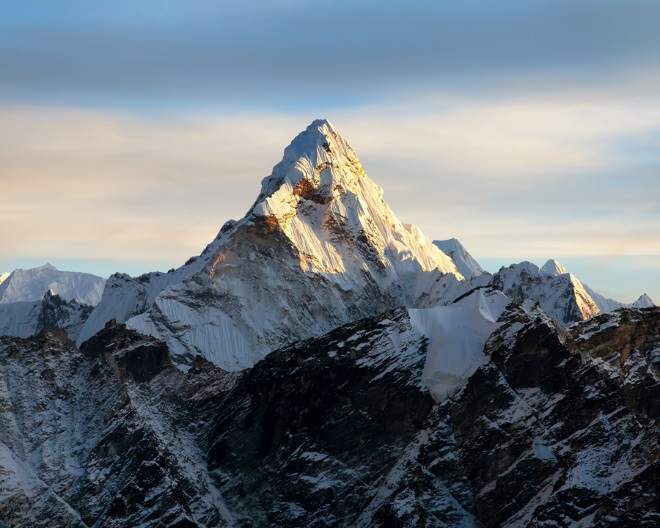 Construct Reports
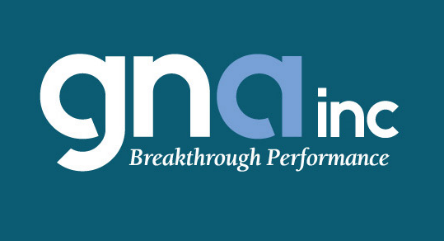 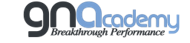 7 Steps to Power Academy
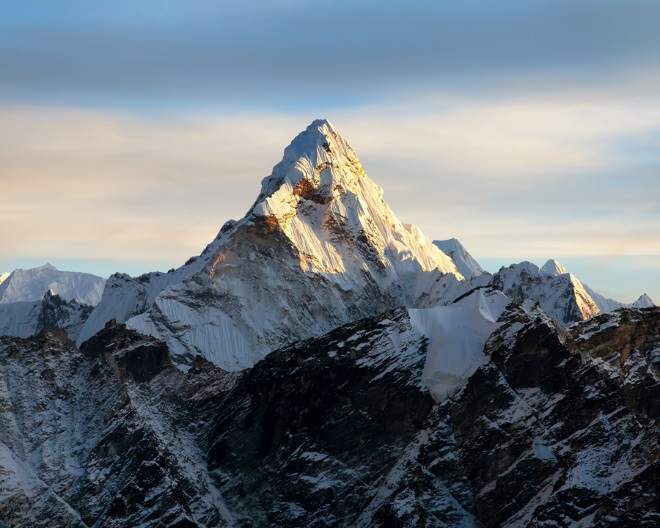 Construct Reports
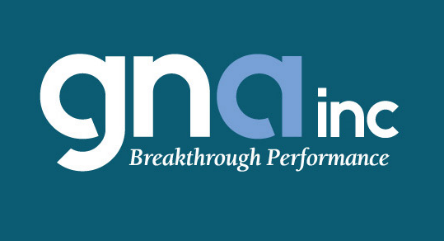 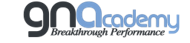 7 Steps to Power Academy
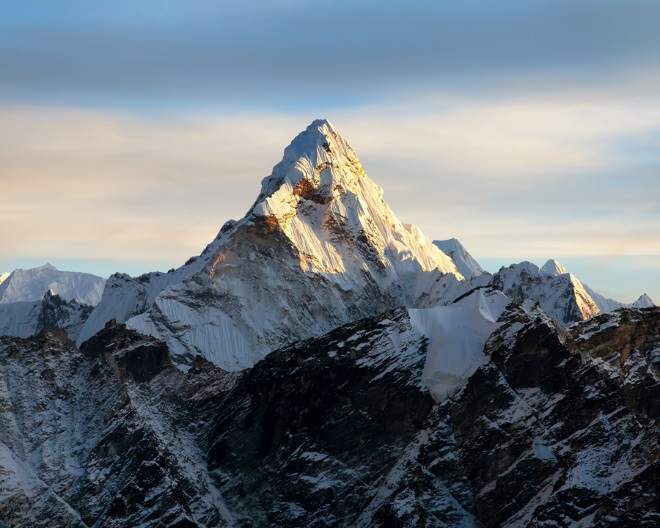 Construct Reports 
Review
7 Steps to Power Academy
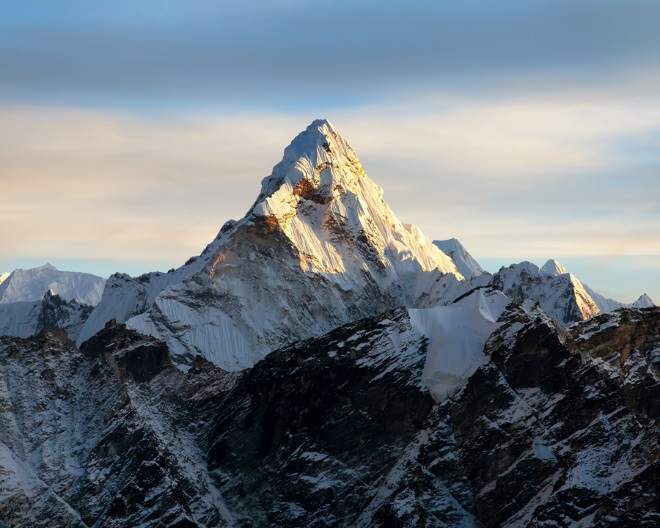 Key Points
1
Make it easy to see, quickly, simply; like Promise and Result.
2
Show Past, Present, Future to see trending – 3 or 4 a month max.
3
Each person participating has their own report.
4
Reports are designed by each person with support of team.
5
Each person populates their own weekly results – no more than 5 minutes each.
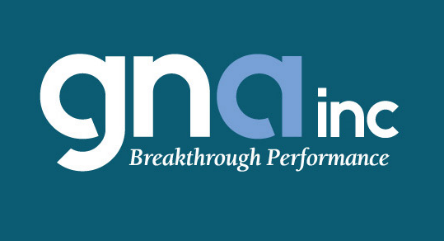 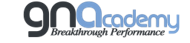 7 Steps to Power Academy
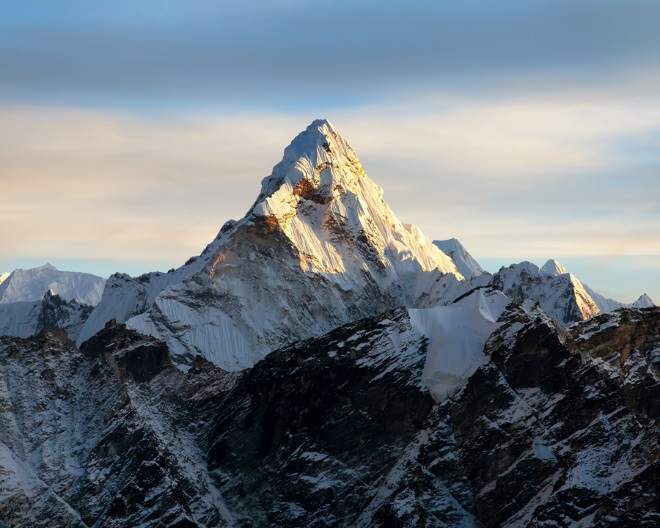 Process Milestones
1
Construct a report for each participating person.
2
Have each report be simple, clear, and transparent.
3
Have reports show commitments and results as simply as possible.
If reporting is clear - all breakdowns, issues, and challenges are 
clearly visible.
4
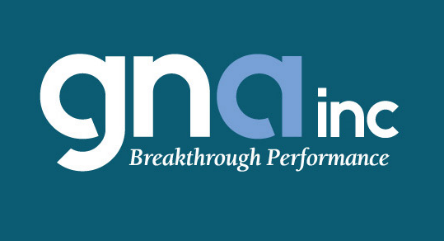 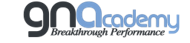 7 Steps to Power Academy
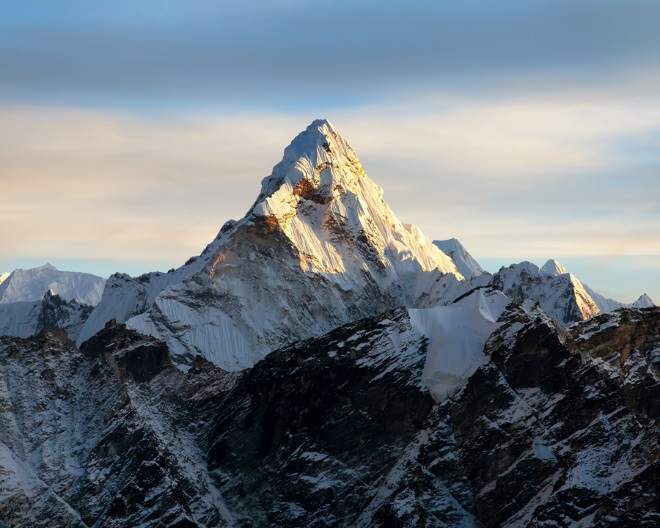 Breakdowns
1
Too many meetings or meetings that run for hours =  a phenomena we call “Death by Meeting”.
2
Full size spreadsheets or worksheets with a ton of information.
3
Story Telling about every job, customer, problem, etc.
4
Not listening to someone giving their report by multi-tasking
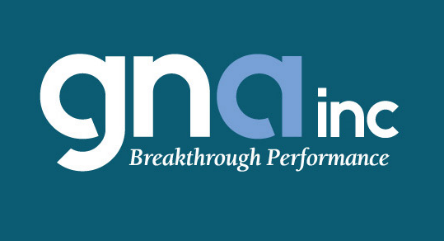 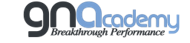 7 Steps to Power Academy
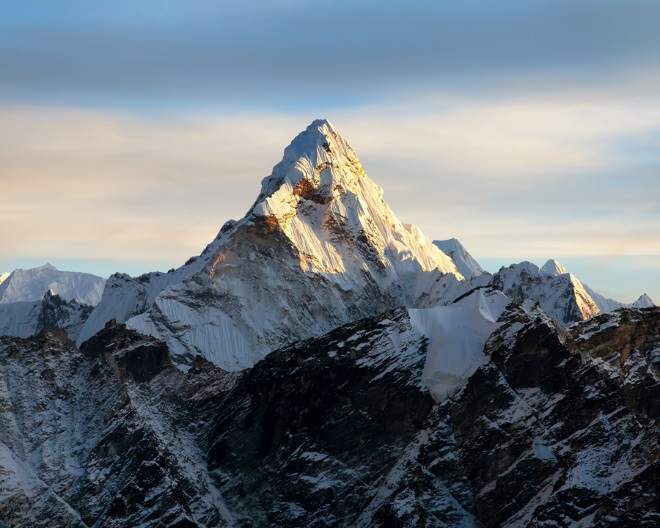 Benefits of Construct Reports
1
Reports keep the entire team precisely up to date on financial facts.
2
Reports show recent history, current facts and future trends.
3
Reports drive issues to the surface allowing for problem solving by the team.
4
Reports offer the opportunity for steering with future planning           and commitments.
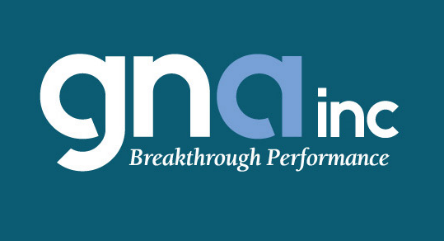 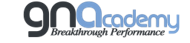 7 Steps to Power Academy
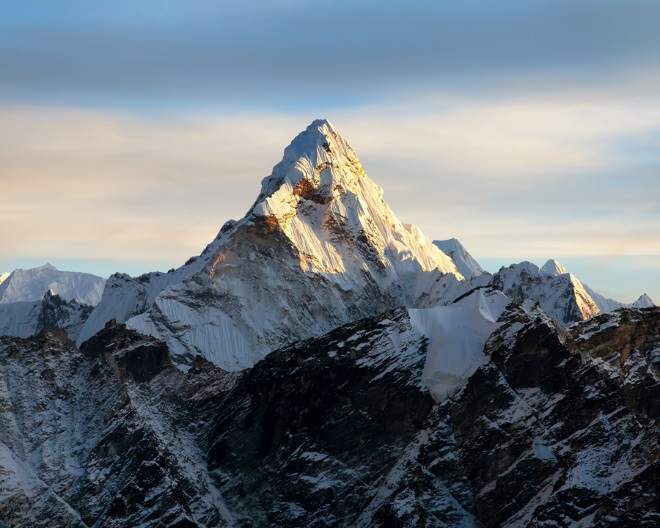 Virtual Coaching Session Preparation
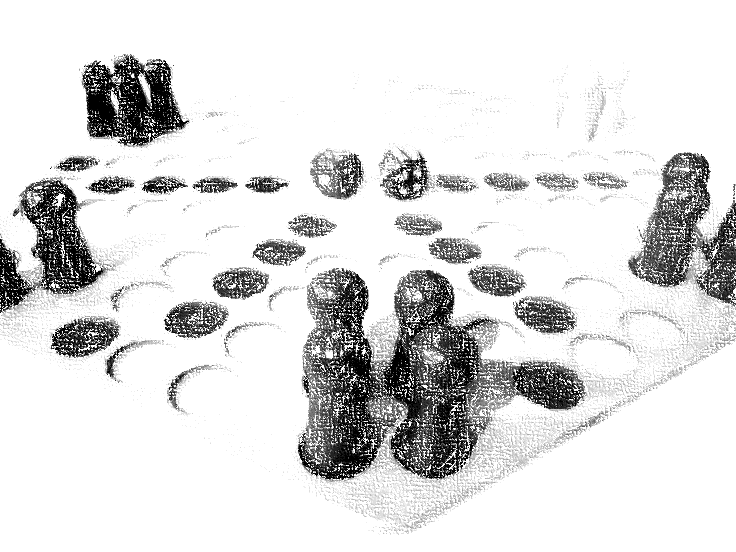 How do you determine who should participate in giving a report?
How do you determine if the reports are effective?        
Do your reports give you sufficient transparency?  
Can the report be easily seen and delivered in one minute?
Do the reports reveal existing problems and breakdowns?
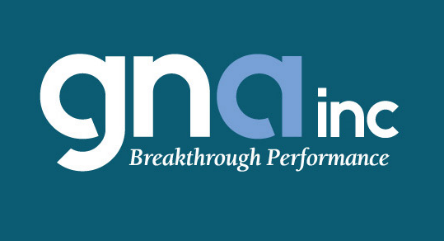 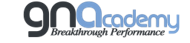 7 Steps to Power Academy
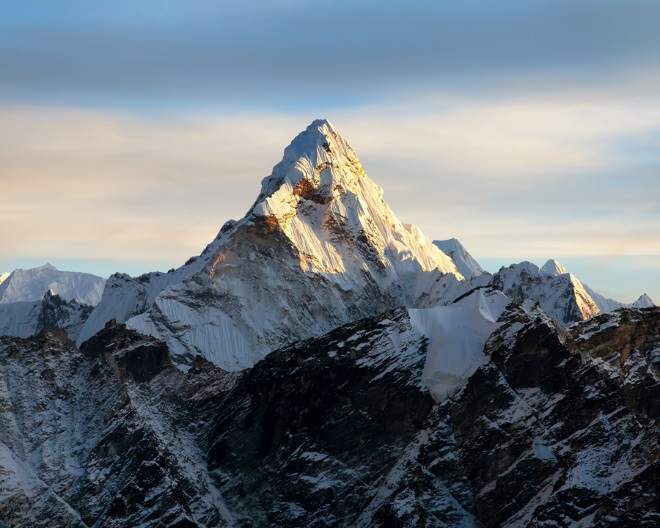 Virtual Coaching Session Preparation
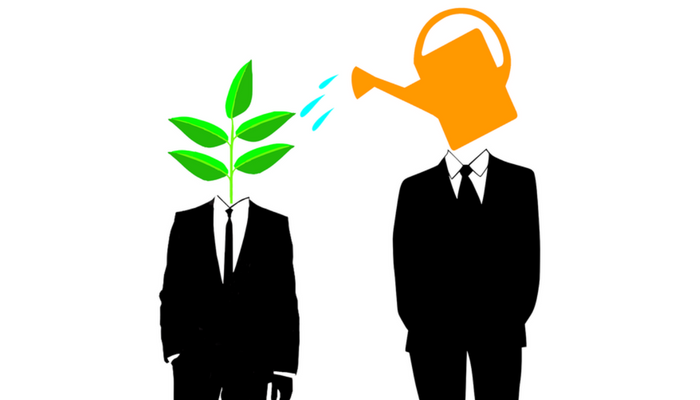 Bring your answers and questions to your next 
virtual coaching session.
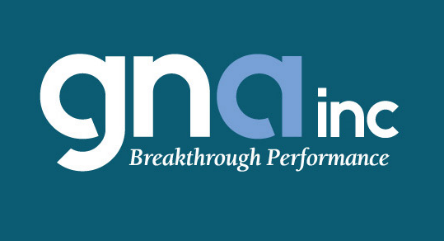 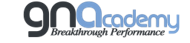 7 Steps to Power Program
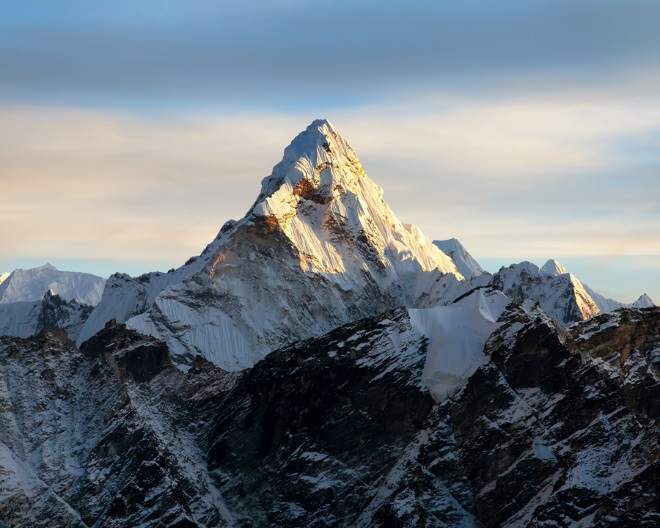 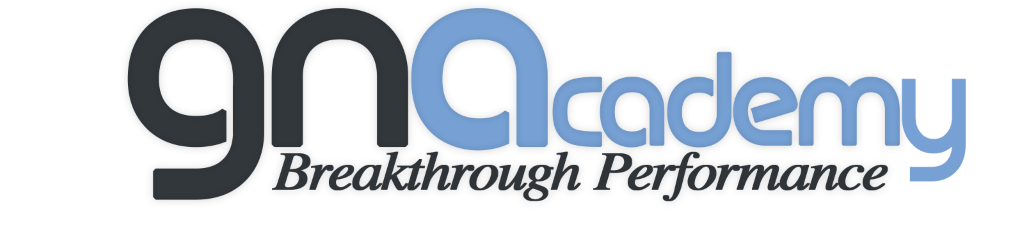 Real Accountability
Thank You
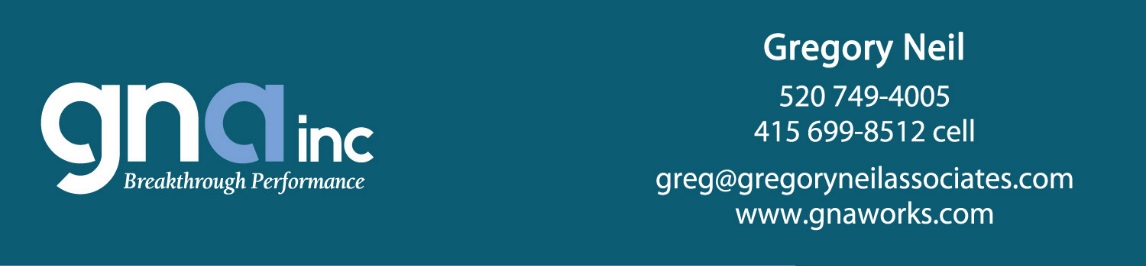 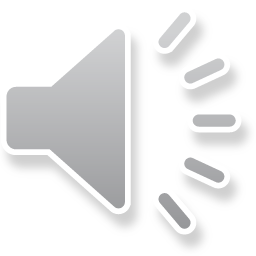